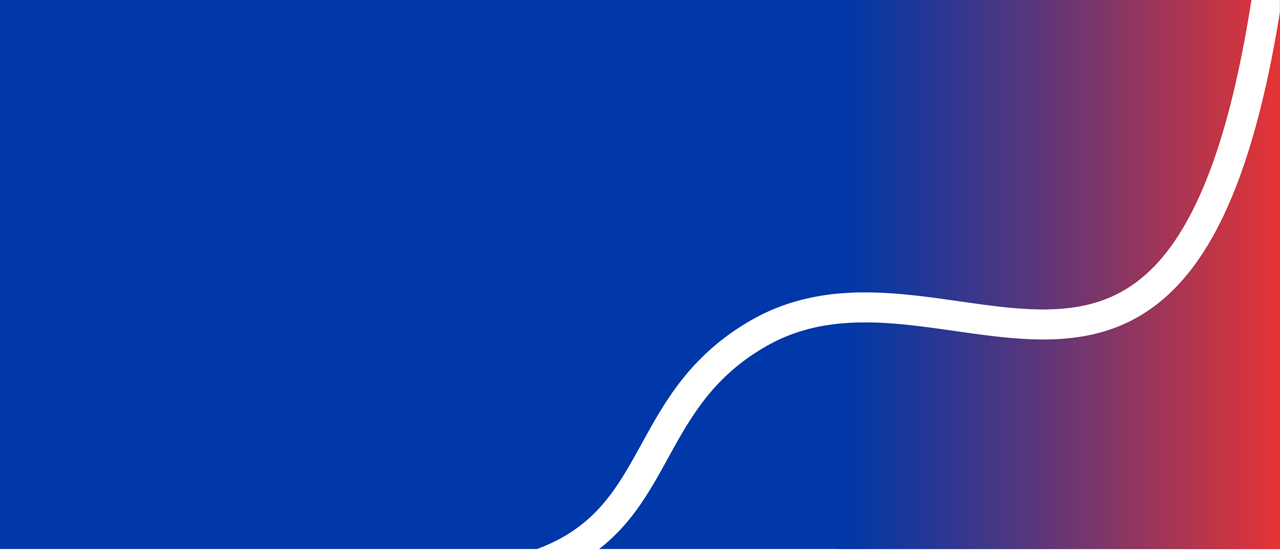 Construyendo Justicia: 
Defensa Penal con Enfoque de Género en Casos de Delitos Menores de Drogas en Paraguay
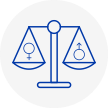 Asunción, Paraguay
Del 6 al 8 de mayo de 2024
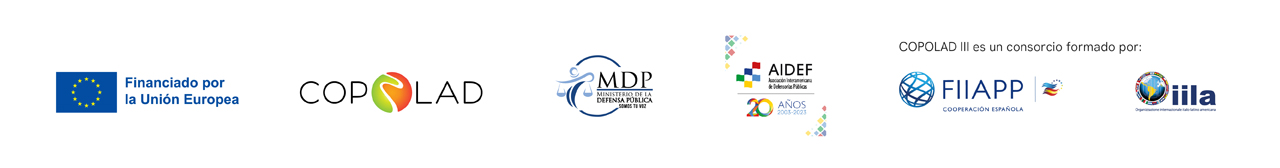 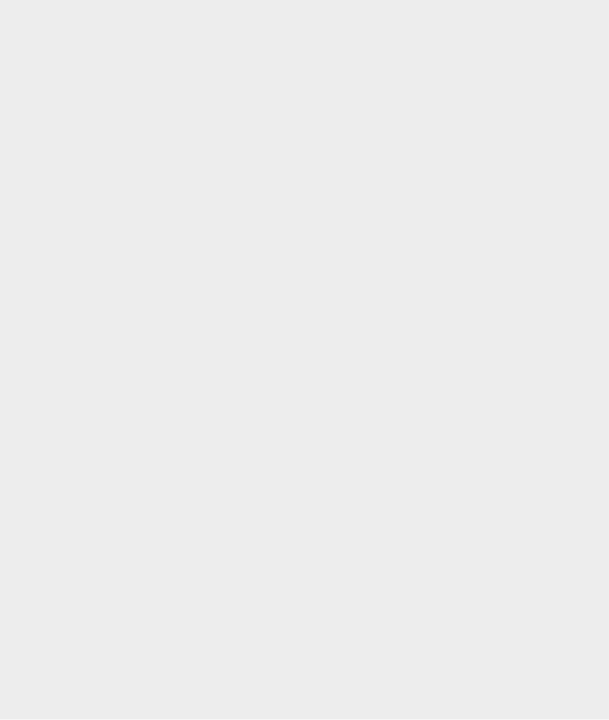 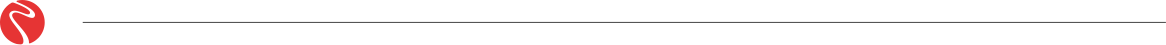 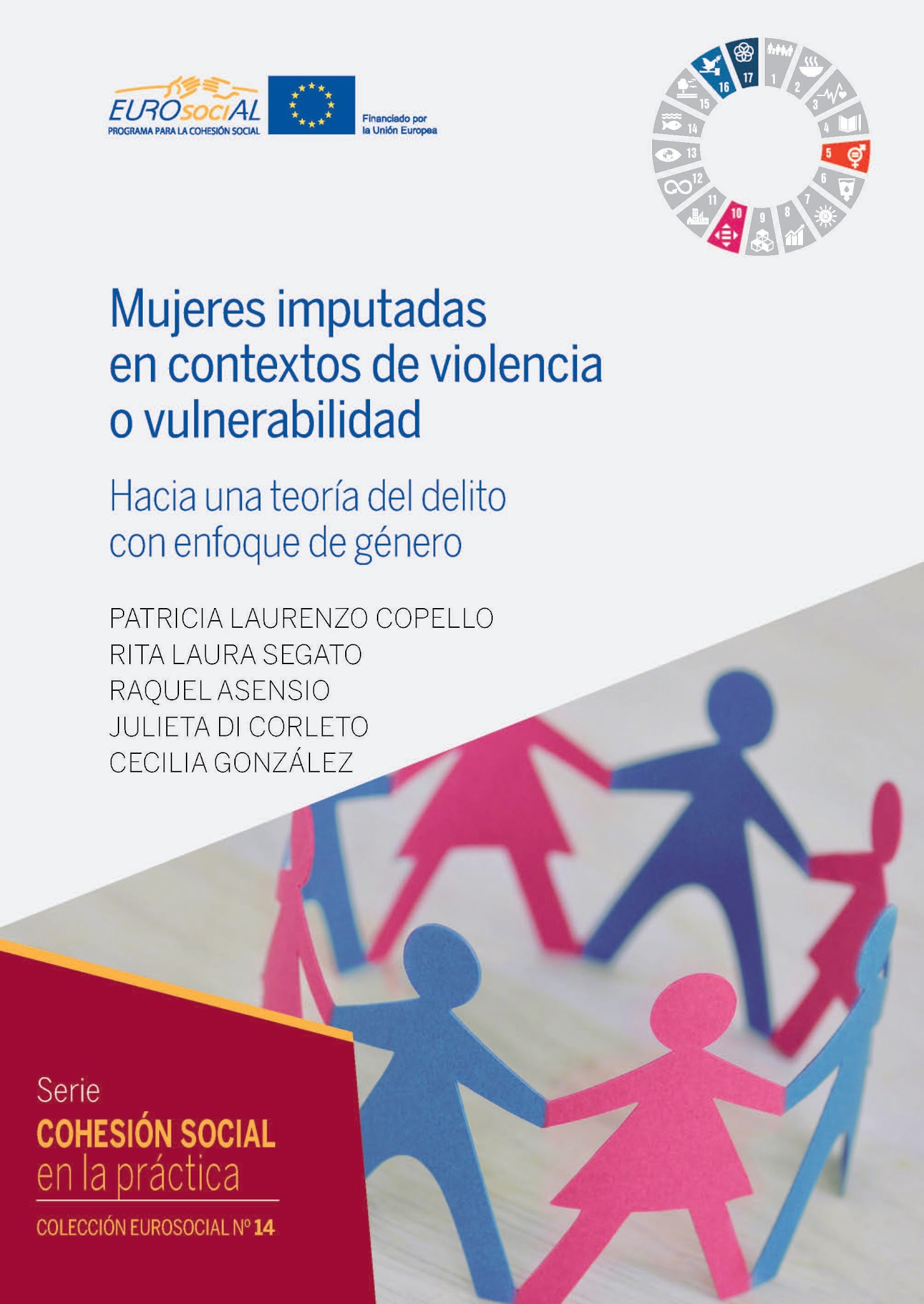 LOREM IPSUM LOREM IPSUMLOREM IPSUMLOREM IPSUMLOREM IPSUMLOREM IPSUM
Proyecto con apoyo de Eurosocial+ y la colaboración de Patricia Laurenzo Copello y Rita Segato.
Relevamiento de sentencias o expedientes (delitos de drogas + vulnerabilidad o VG) entre 2014-2017.
Entrevistas a defensores/as, jueces/zas y fiscales/as.
Desarrollo de teoría del delito con enfoque de género.
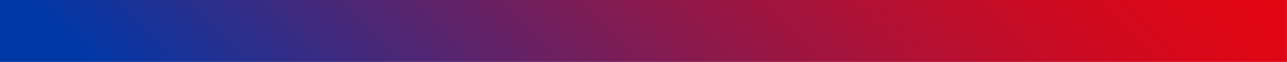 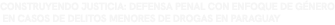 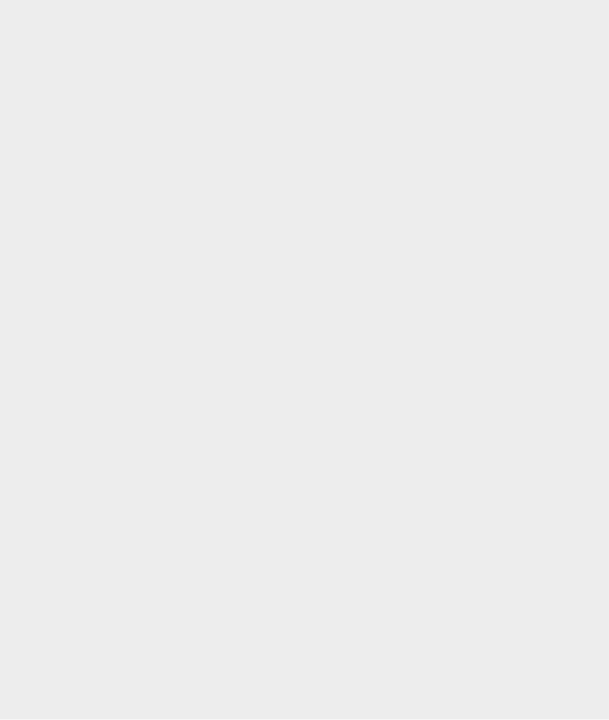 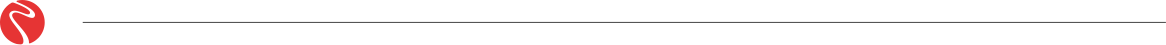 DE DÓNDE PARTIMOS
Poca capacidad argumentativa para valorar la vulnerabilidad o la VG en los distintos estamentos de la teoría del delito (por fuera de la culpabilidad o la ponderación del monto de pena).
Al hallar la droga (entre las pertenencias, dentro del cuerpo, en la vivienda o vehículo) se activa una responsabilidad cuasi objetiva.
Solo 20 % de casos va a juicio. La discusión pasa entorno al monto de la pena (principio de proporcionalidad)
Fuerte sacralización de la dogmática penal tradicional.
En el mejor de los casos: “trampas” para evitar soluciones injustas.
Procesos penales permeados por estereotipos de género.
En general, se evitaba ofrecer el testimonio de las acusadas.
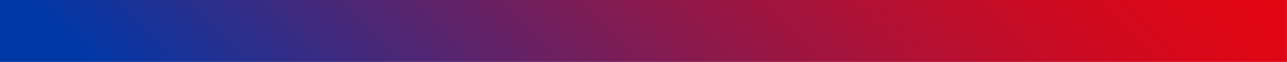 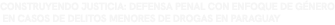 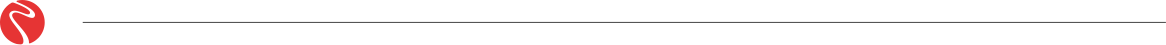 QUÉ HICIMOS
Experiencias de las mujeres. Escenarios recurrentes
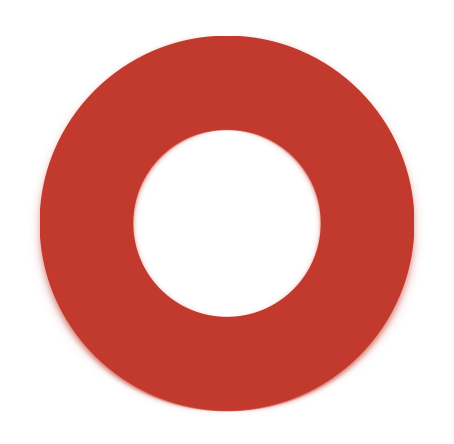 COACCIÓN DIRECTA 
CONTEXTO VG
DESCONOCIMIENTO 
ENGAÑO
INGESTA
INTRODUCCIÓN EN EL CUERPO
VULNERABILIDAD 
EXTREMA
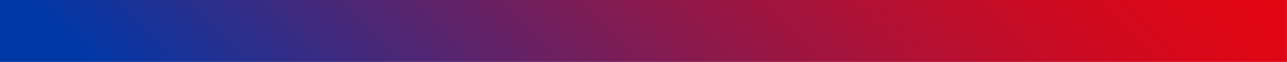 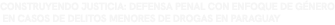 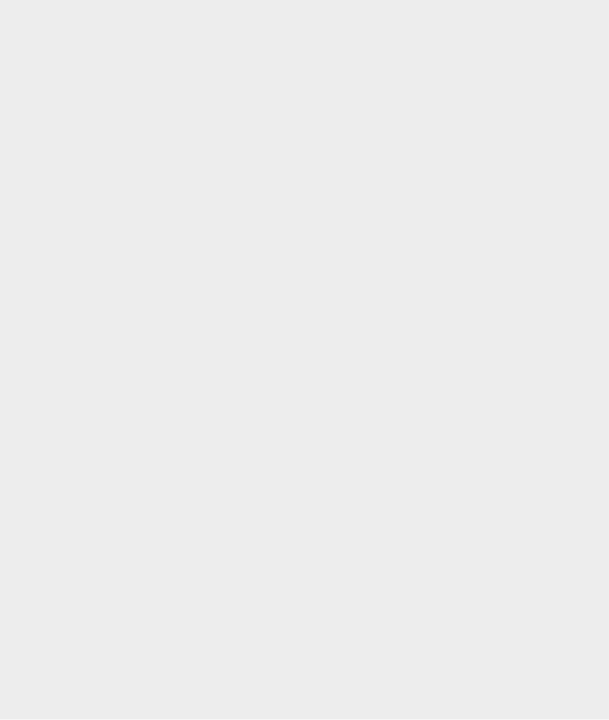 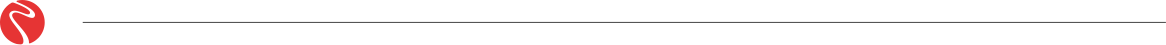 QUÉ HICIMOS: aplicación a teoría del delito
DETERMINACIÓN 
DE LA PENA
CONTROL
ACUSACIÓN
CULPABILIDAD
TIPO SUBJETIVO
TIPO OBJETIVO
ANTIJURIDICIDAD
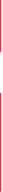 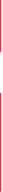 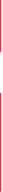 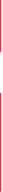 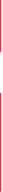 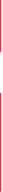 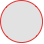 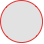 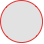 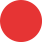 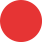 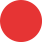 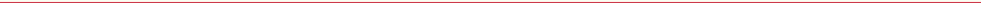 Estado de necesidad disculpante / Falta de autonomía / Cláusula de no punibilidad para víctimas de trata.
Perforación del mínimo penal (pena en suspenso) / Reglas de Bangkok / Extrañamiento anticipado
Contextos de VG / Coacción / Necesidad apremiante. Roles de género.
Ponderación contextualizada.
Aportes inocuos / participación secundaria / estereotipos
Falta de dominio (“mulas” o coimputadas con pareja maltratadora)
Conocimiento efectivo (análisis contextualizado) vs. Estereotipos
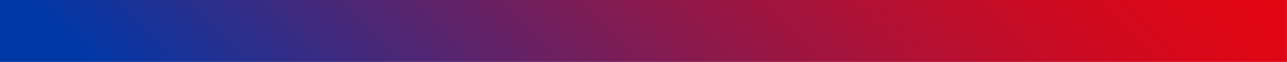 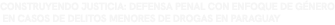 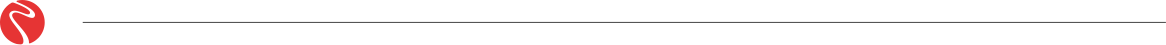 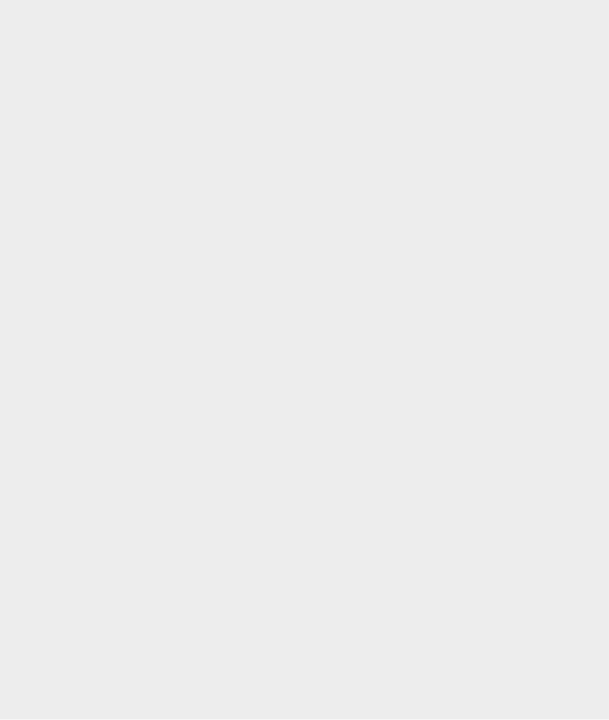 QUÉ LOGRAMOS
HACIA DÓNDE VAMOS
Mejores herramientas para una defensa con enfoque de género
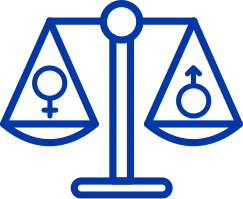 Impacto en jurisprudencia: 
 No se comprobó aporte al hecho (CFCP)
 Estado de necesidad justificante (CFCP)
 Estado de necesidad disculpante (CFCP)
 Cláusula no punibilidad – Trata (Jdo. Pe.Ec.)
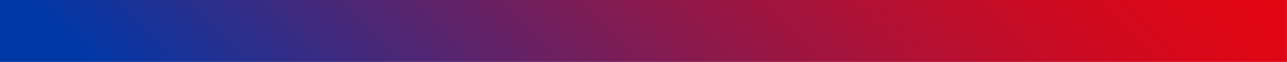 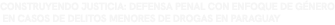 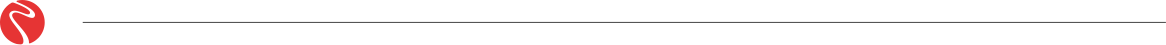 ¡Muchas gracias!
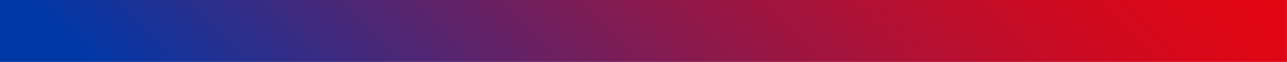 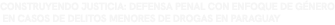